Рассказы о природе Н. И. Сладкова
Николай  Иванович Сладков
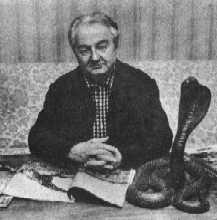 Н. И. Сладков был настоящим исследователем природы . Вёл дневник наблюдений, он понял , что  «загадки в лесу на каждом шагу». Он вслушивался, всматривался . Приходя в лес , он имел при себе фотоаппарат, тетрадь для записей, альбом и краски для рисунков, бинокль для наблюдений.
Что мы читали?
Суд над декабрём
Всему своё время
Лиса-плясунья
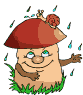 Кто лишний ?
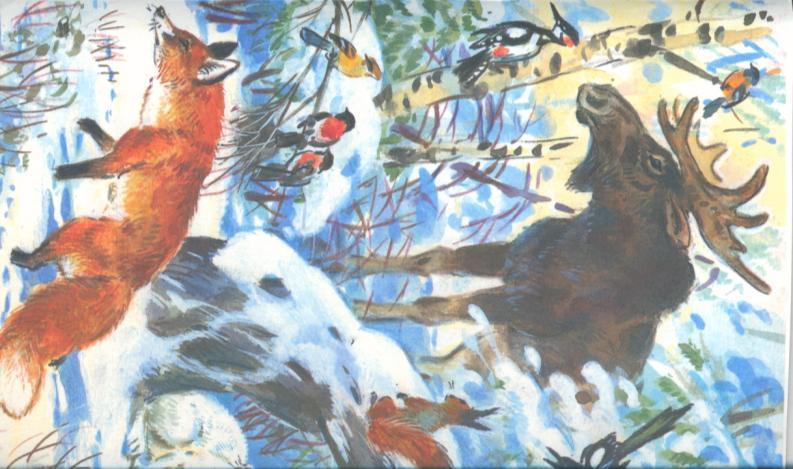 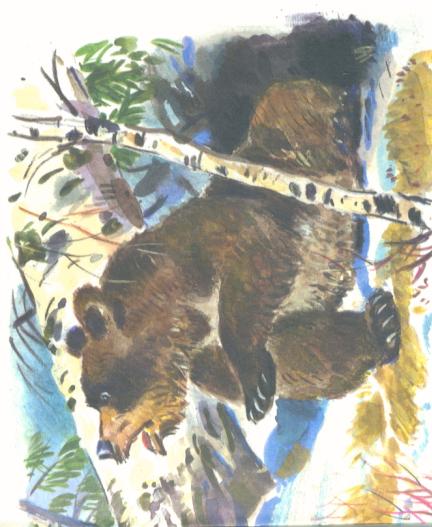 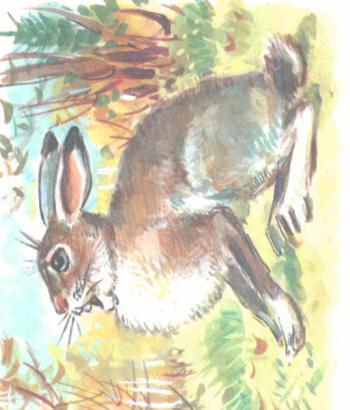 лисица
медведь
заяц
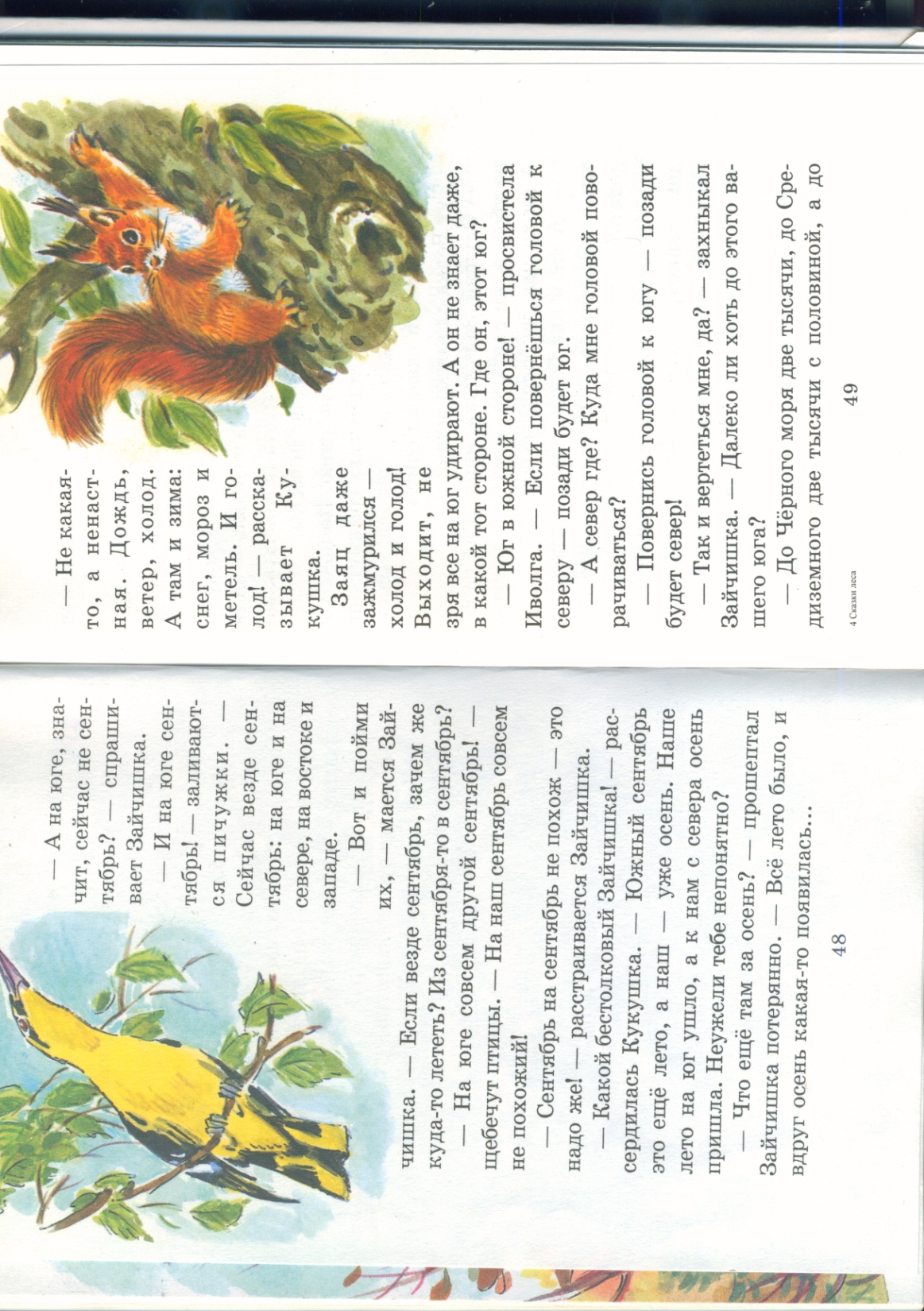 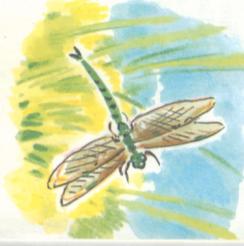 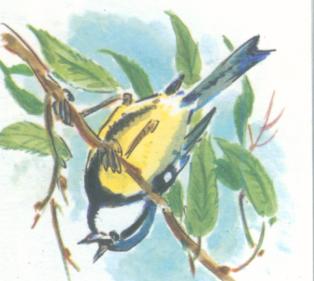 стрекоза
иволга
синица
[Speaker Notes: 1.Лишний заяц , т. к. не упоминается в прочитанных произведениях.
2Лишняя  стрекоза , т. к. это насекомое, а остальные птицы.]
Кто они и откуда?
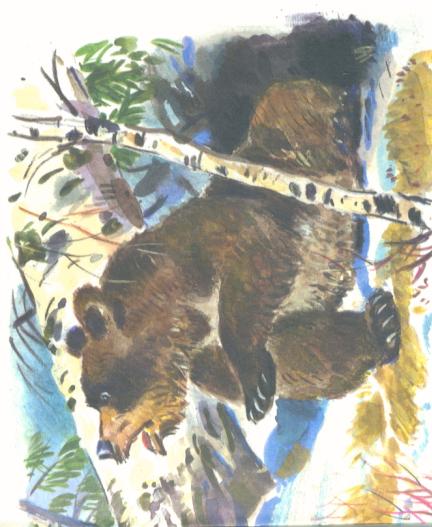 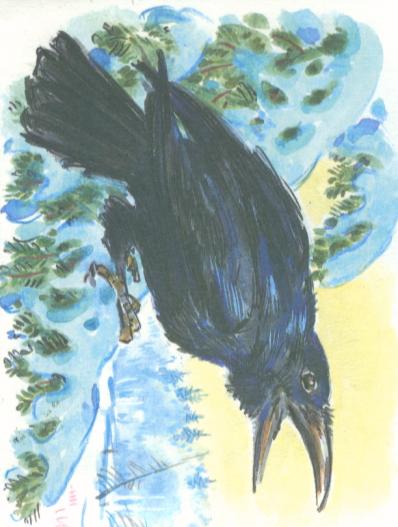 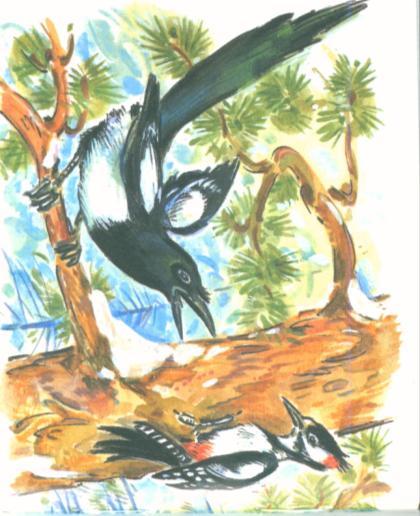 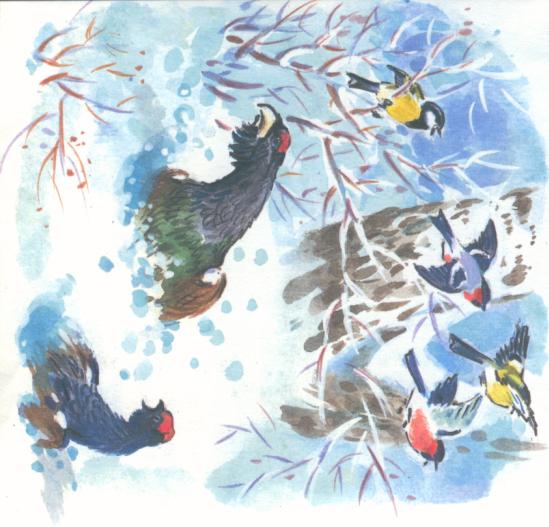 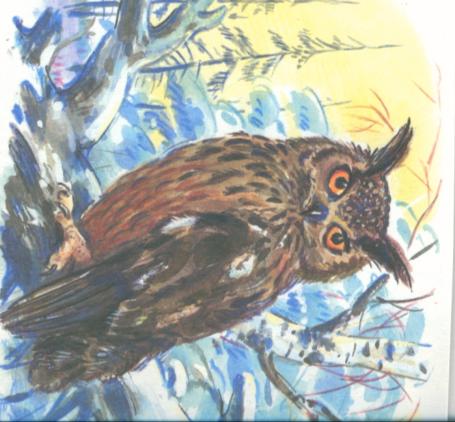 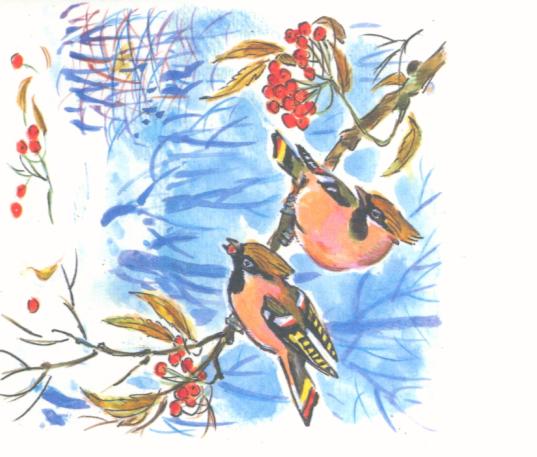 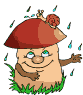 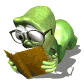 Отгадайте загадку
1. Не мышь, не птица
    В лесу резвится,
    На деревьях живёт
    И орешки грызёт
Б     Е     Л    К     А
С     В     И    Н    Ь     Я
2. Розовая спинка,
     На спине щетинка.
     Хвост крючком, 
     Нос   пятачком.
Г      У     С     Ь
С     О     Б     А     К    А
3.Одежда белая, а ножки
   Обуты в красные сапожки.
   Из моды выйдут –вот беда!
   Ему ж не снять их никогда.
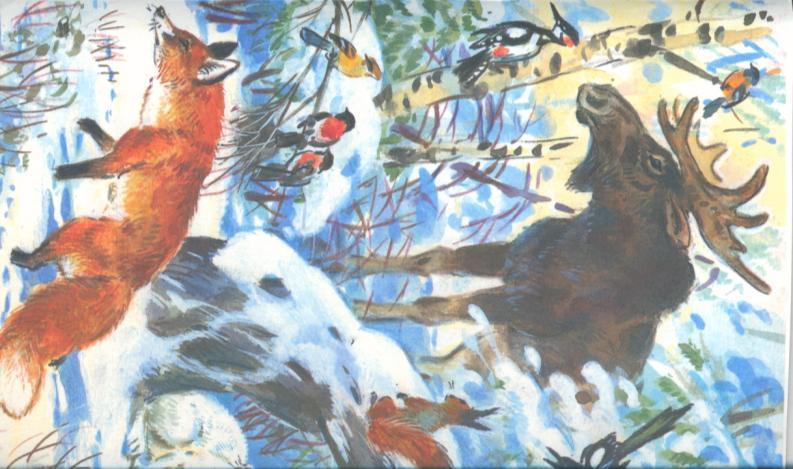 4.  Кто виляет весело хвостом?
      Кто умеет сторожить дом?
      Кто грызёт большую кость в углу?
      Кто калачиком свернулся на полу?
В какое время года происходили события в рассказе?
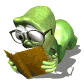 ОСЕНЬЮ
ЛЕТОМ
ЗИМОЙ
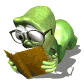 Какая погода стояла на дворе?
ХОЛОД
СНЕГОПАД
ЖАРА
С кем охотник пошёл в лес?
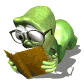 ОДИН
С ЛИСОЙ
С СОБАКОЙ
Какое оружие взял с собой охотник?
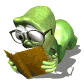 ПИСТОЛЕТ
РУЖЬЁ
НОЖ
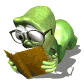 Какое животное встретил он в лесу?
ВОЛКА
МЕДВЕДЯ
ЛИСУ
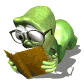 На кого охотилась лиса?
НА МЫШЕЙ
НА ВОЛКА
НА ОХОТНИКА
КОНЕЦ
ДО НОВЫХ ВСТРЕЧ
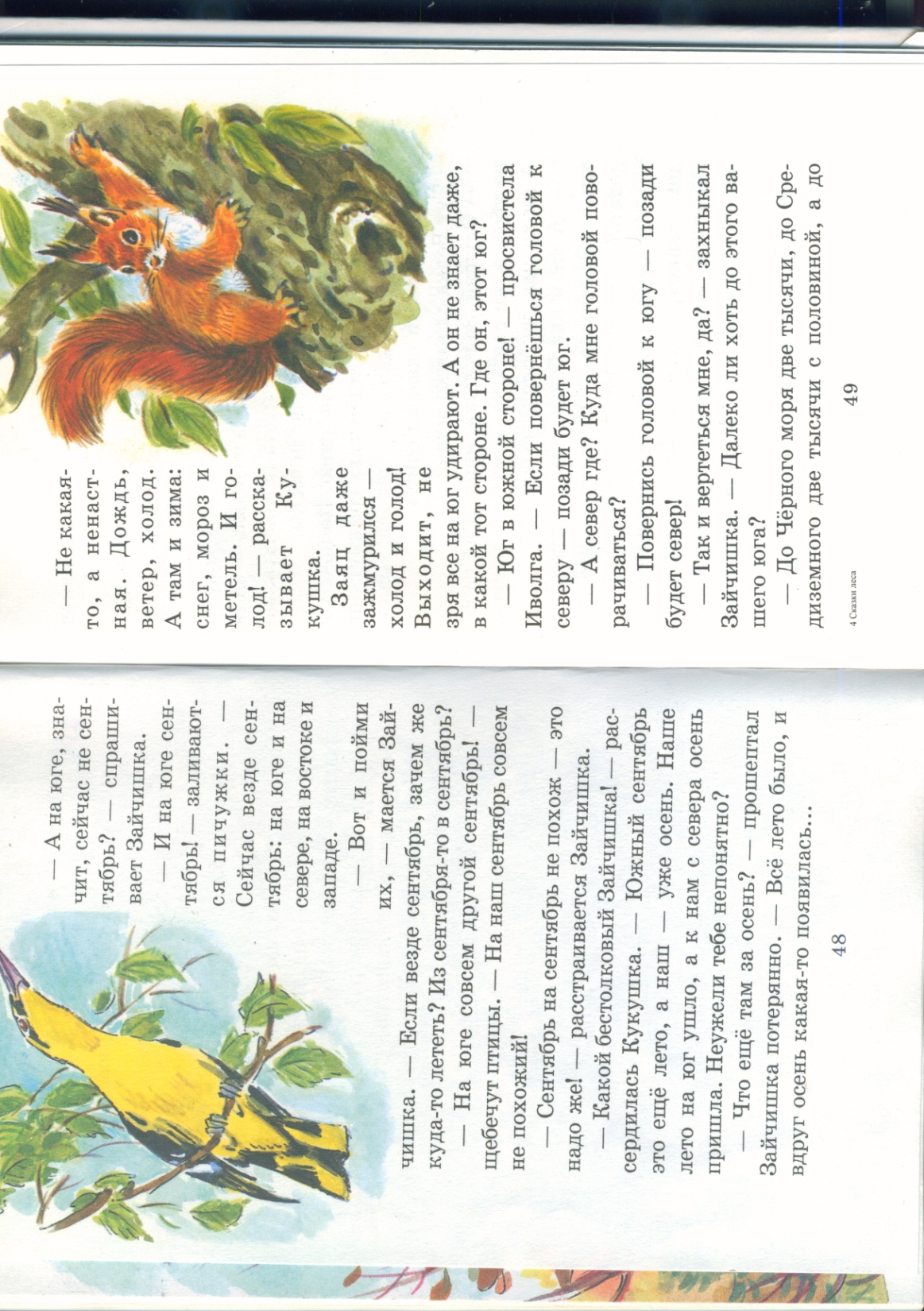 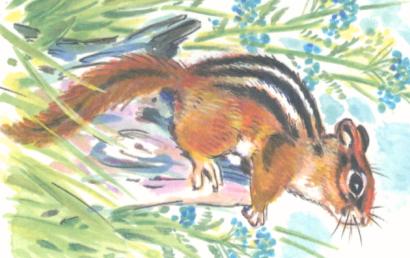 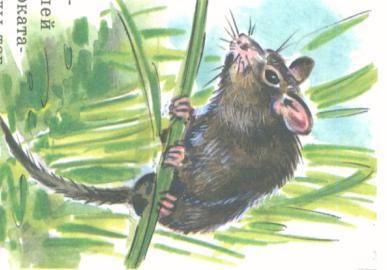